CLISED

Climate Change Impact on Ecosystem Health - Marine Sediment Indicators
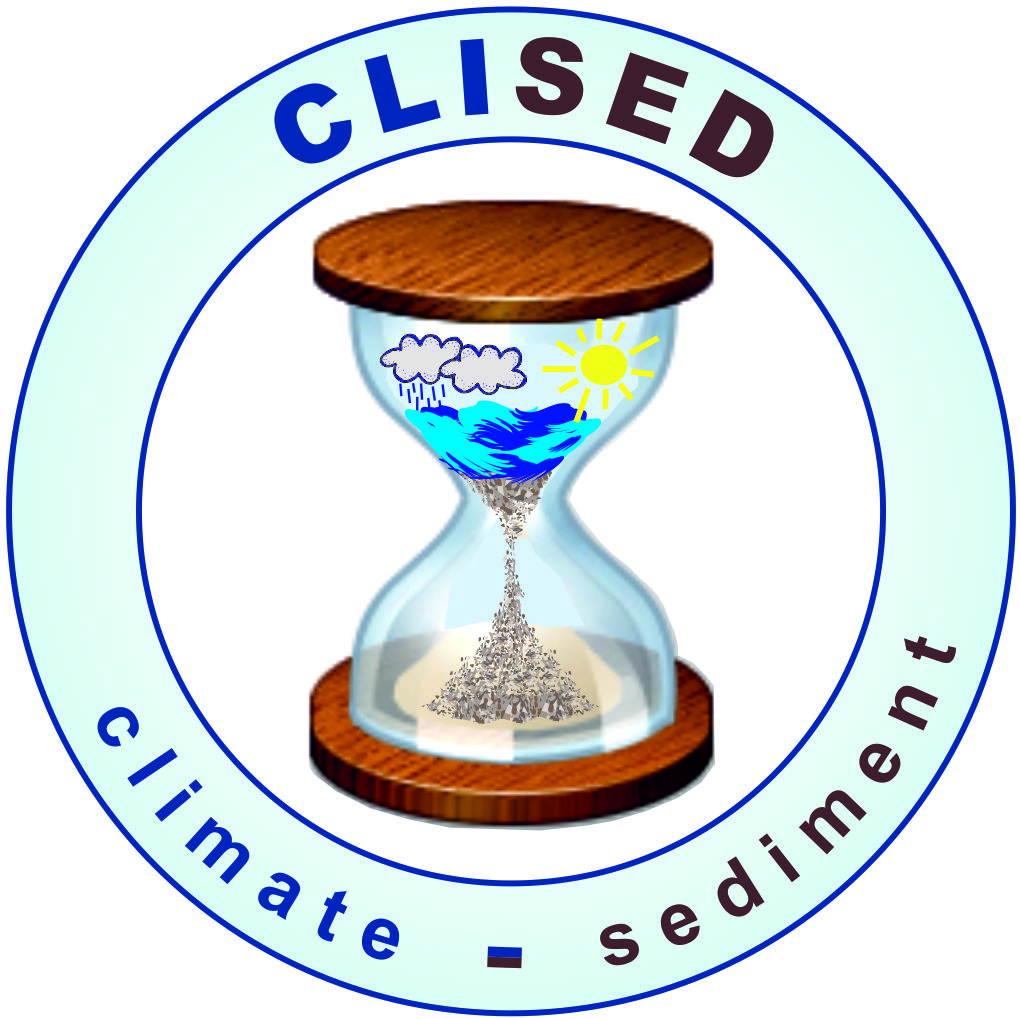 (02/2014 - 01/2017)
www.iopan.gda.pl/clised
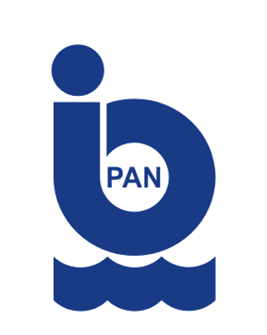 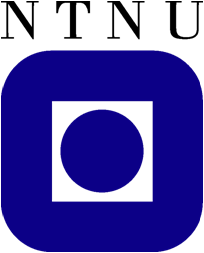 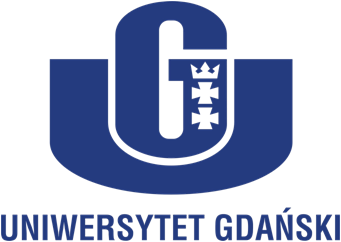 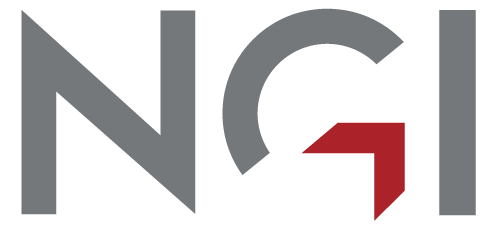 This project is funded by Norway Grants, the Polish-Norwegian Research Programme operated by the National Centre for Research and Development
Project Promoter and partners
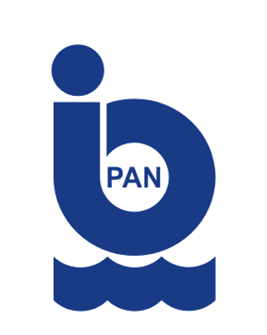 Project promoter
Institute of Oceanology Polish Academy of Sciences, Sopot, Poland
Coordinator: prof. Grażyna Kowalewska (Kowalewska@iopan.gda.pl)

Project partner 1
University of Gdańsk (UG), Gdańsk, Poland
Contact: prof. Hanna Mazur-Marzec (biohm@univ.gda.pl)

Project partner 2
Norwegian Geotechnical Institute (NGI), Oslo, Norway
Contact: prof. Gijs D. Breedveld (Gijs.Breedveld@ngi.no)

Project partner 3
Norwegian University of Science and Technology (NTNU), Trondheim, Norway
Contact: dr. Tomasz Maciej Ciesielski (tomasz.m.ciesielski@ntnu.no)
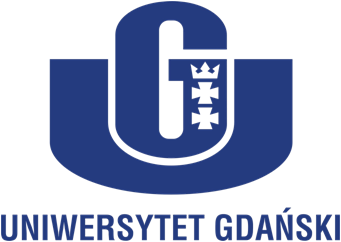 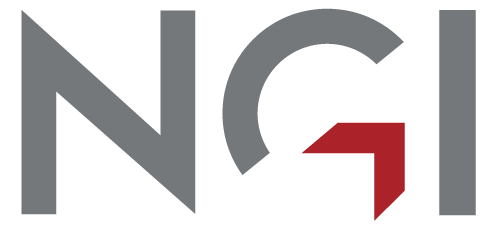 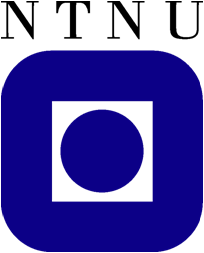 Aim

Comparison of the Gulf of Gdańsk (Baltic Sea) with Norwegian fjords – 
    the environmental state & climate change over millennia based on  
    sediment  studies
Current environmental state concerns
such phenomena like:
- primary production
- eutrophication effects 
- pollution 
- toxic algae blooms.
The climate indicators will characterize
climate-driven environmental phenomena 
in the past, like:
high primary production
temperature & salinity changes
oxygen depletion.
Implementation

 sediment collection at carefully selected sites
     - recent sediments (0–30 cm)
     - old sediments (up to 500 cm)

 in-situ measurements in water column and the near-bottom water: 
	dissolved oxygen, temperature, salinity

 sub-sampling of the collected sediments

 sample storage (-200C, -800C)

 analyses of the sediment samples using different modern techniques
     (phytoplankton pigments, inorganic indicators, pollution indicators, 
     geological proxies, biotoxins, toxicity)
r/v OCEANIA
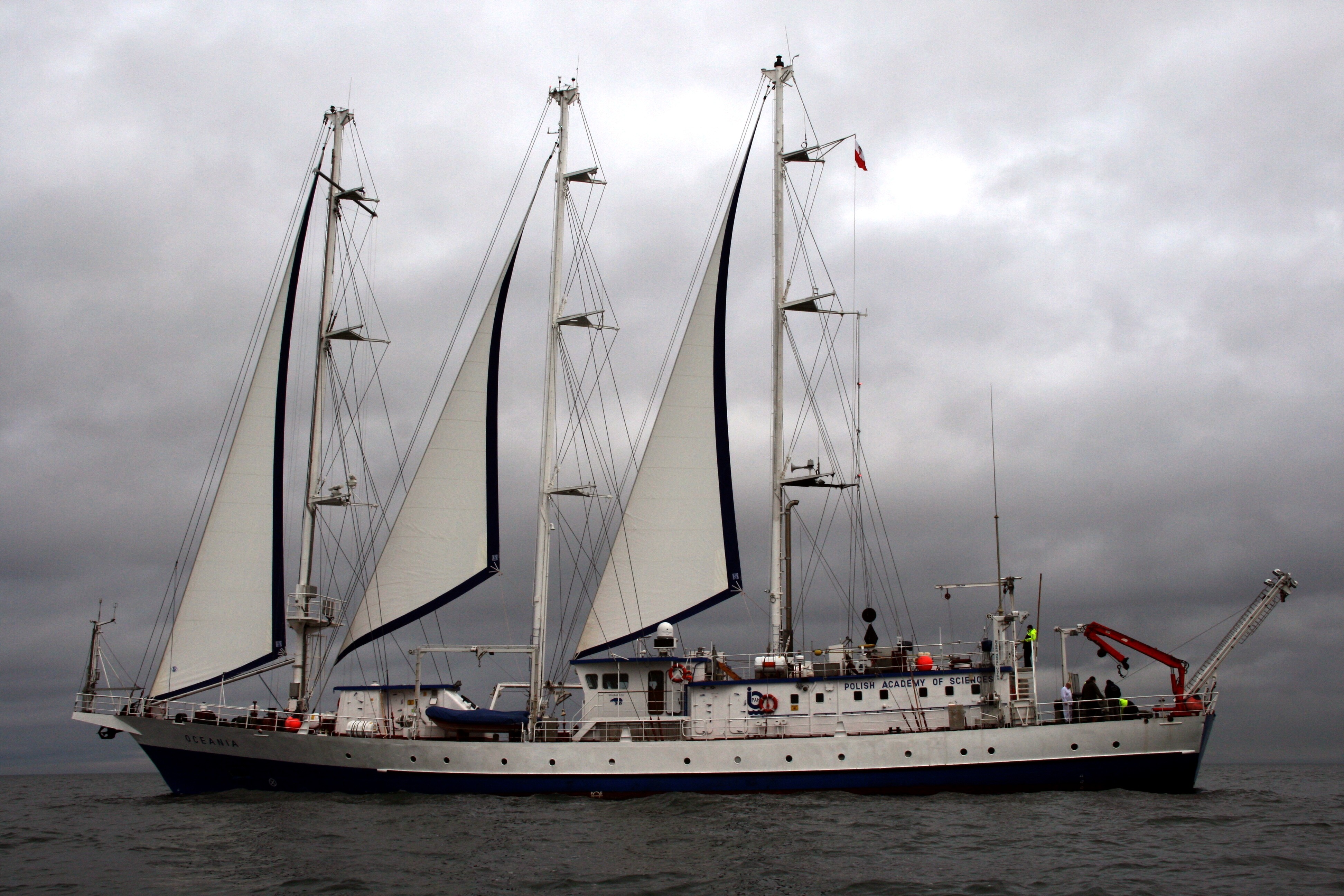 Cruises
1.  Gulf of Gdańsk, 11-17.04.2014
     r/v Oceania, IO PAN, Sopot

Oslofjord/Drammensfjord, 7-12.06.2014
      r/v Oceania, IO PAN, Sopot

Gulf of Gdańsk, 10.04.2015
      r/v IMOR, IM, Gdańsk

Trondheimsfjord, 26.08.2015
      r/v Gunnerus, NTNU, Trondheim

Oslofjord, 14.09.2015
      f/f Trygve Braarud, OU, Oslo

Balsfjord (Troms), 3.10.2015
      f/f Helmer Hanssen, TU, Tromsø
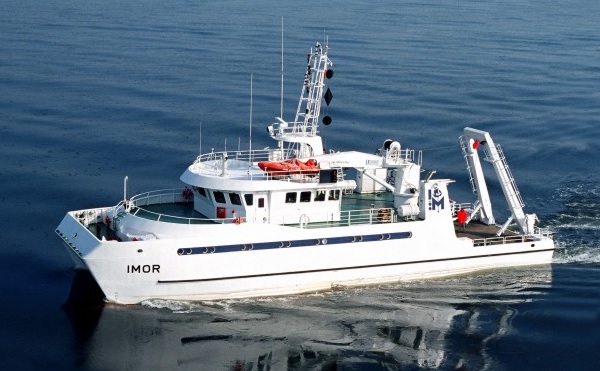 r/v IMOR
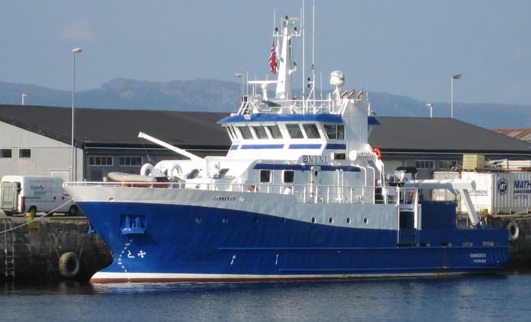 r/v GUNNERUS
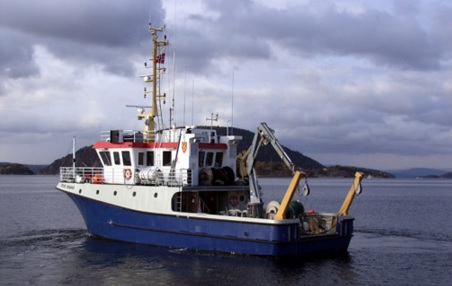 f/f TRYGVE BRAARUD
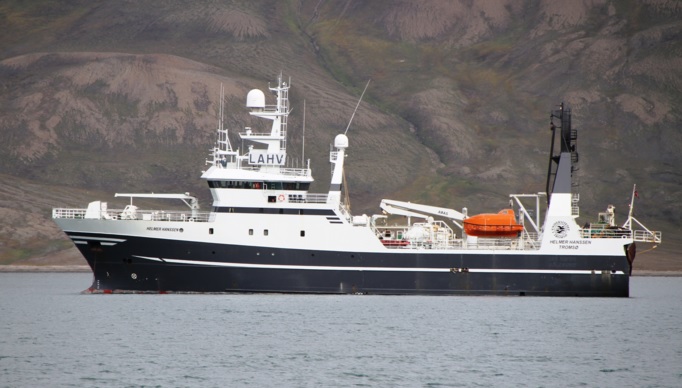 f/f HELMER HANSSEN
Sampling sites – 
recent sediments (0-30 cm)
2. Oslofjord/Drammensfjord
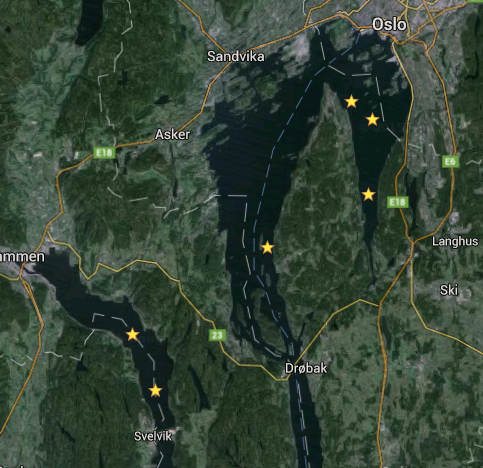 1. Gulf of Gdańsk
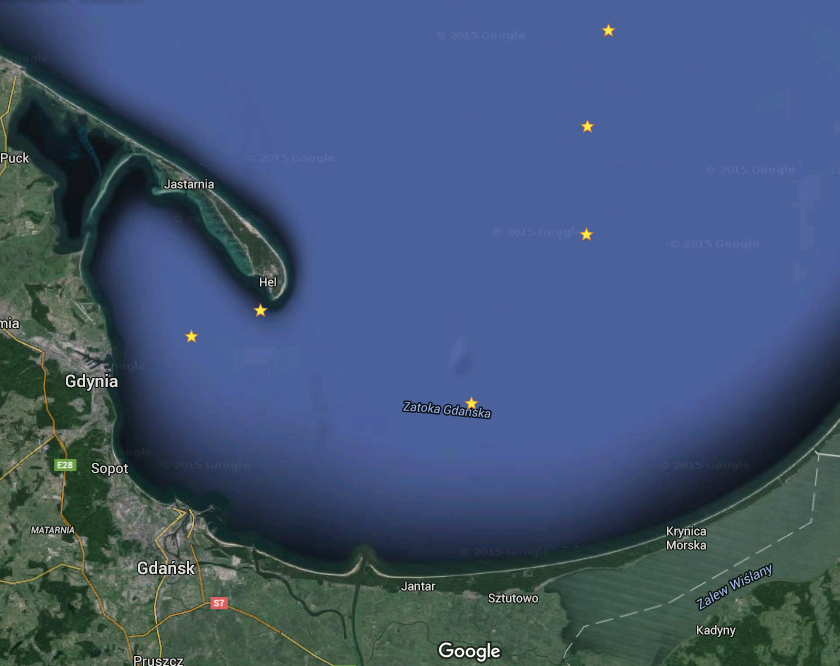 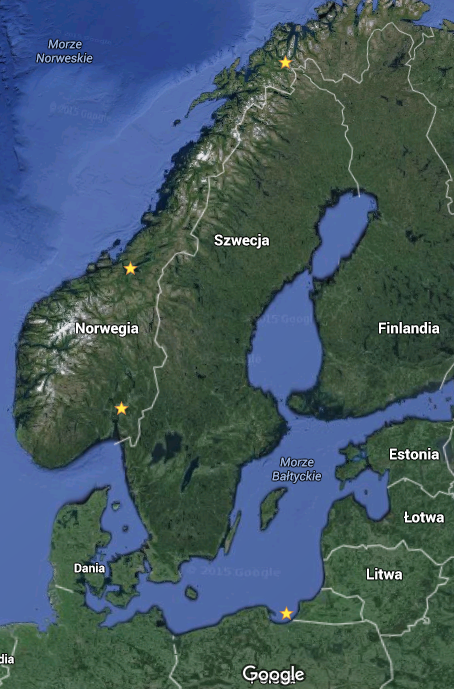 4
Sampling sites – 
old sediments (up to 500 cm)
2
Gulf of Gdańsk
Trondheimsfjord
Oslofjord
Balsfjord
3
1
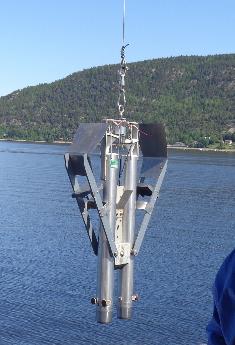 Sediment collection
recent sediments (0-30 cm)
   (Niemistö core sampler, GEMAX twin-core sampler)
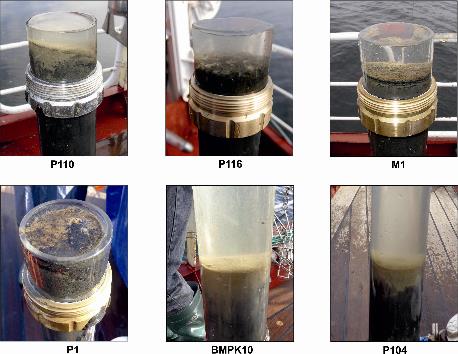 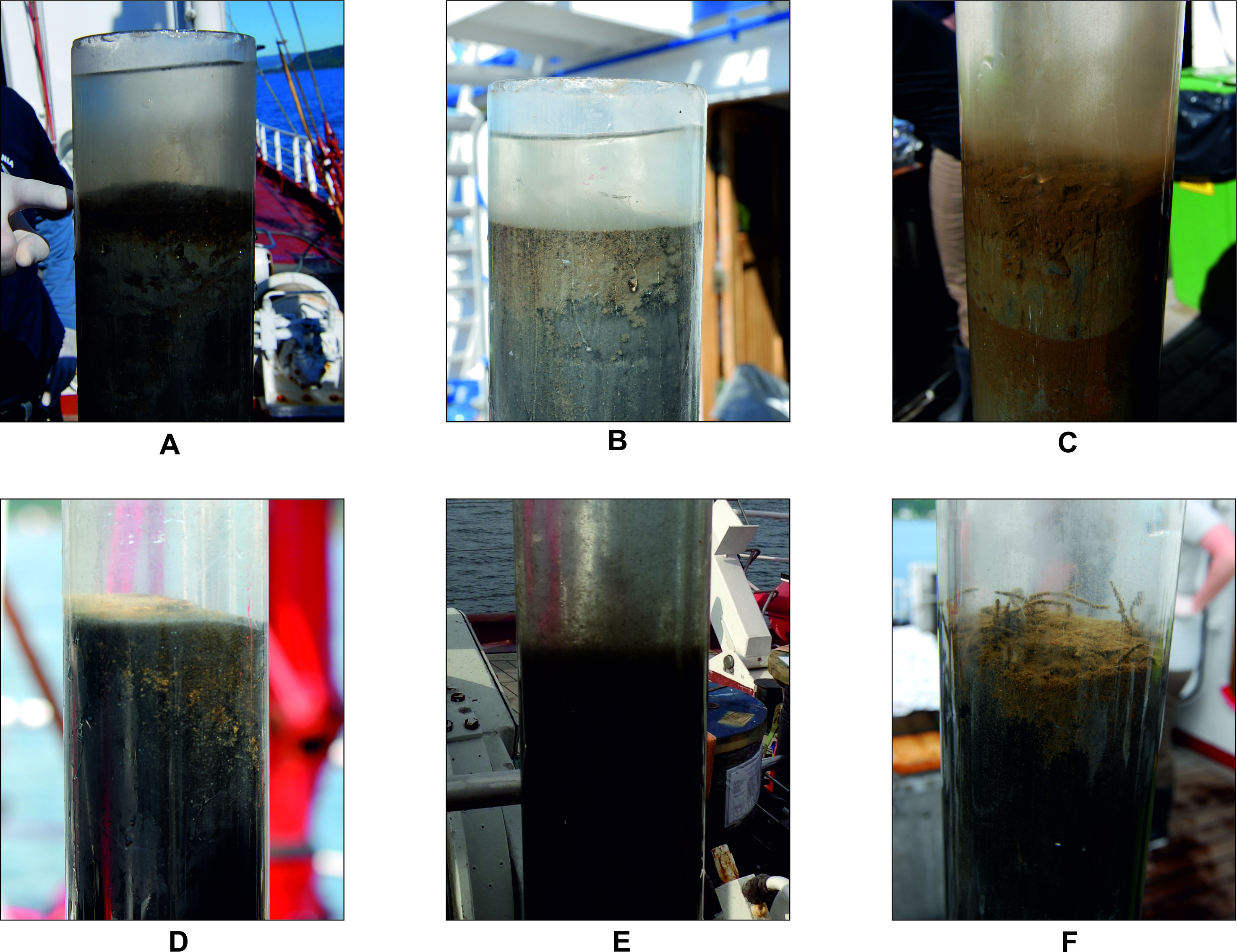 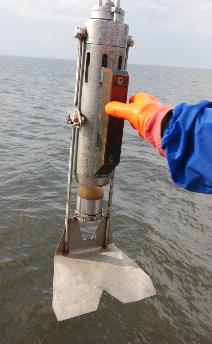 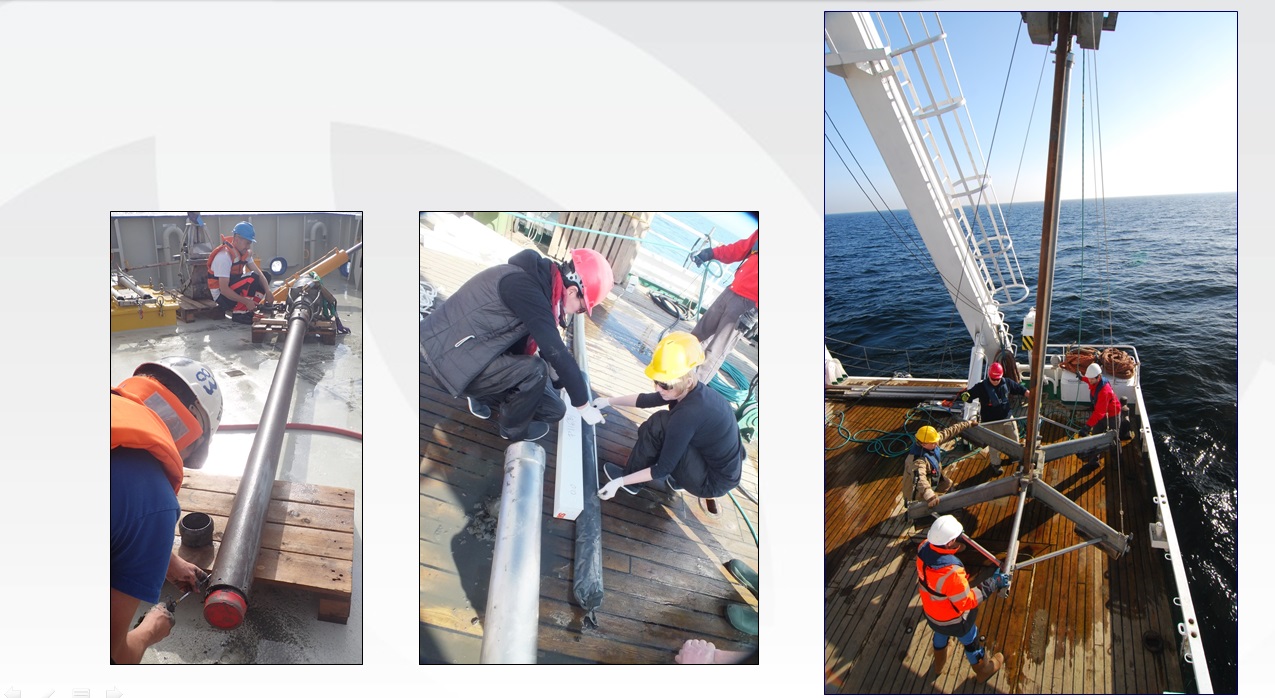 Sediment collection
old sediments (up to 500 cm)  
   (vibro-corer, gravity corer)
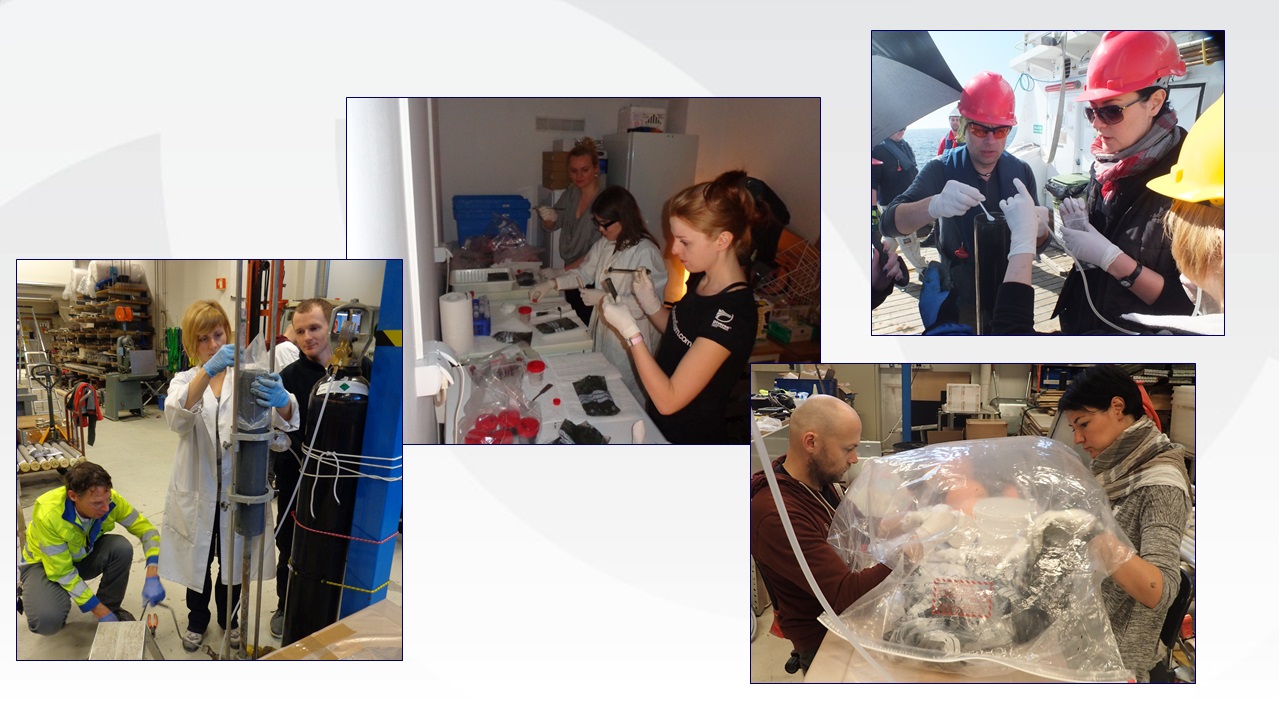 Sediment collection
sub-sampling
Sampling summary

1st year – 2014: recent sediments (0-30 cm)

     12 stations
     120 sediment cores
     640 sediment layers
     672 sub-samples

2nd year – 2015: old sediments (up to 500 cm)

     4 stations
     9 long sediment cores
     1504 sediment layers
     4080 sub-samples

Total: ca. 5000 cm of cores, Ø = 10 cm, 4752 sub-samples
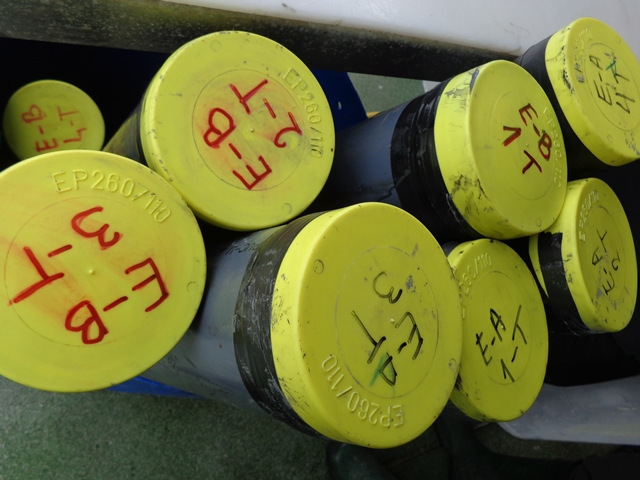 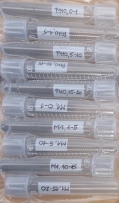 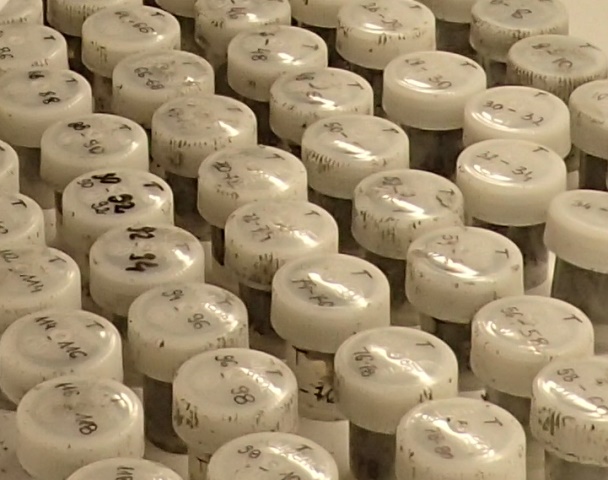 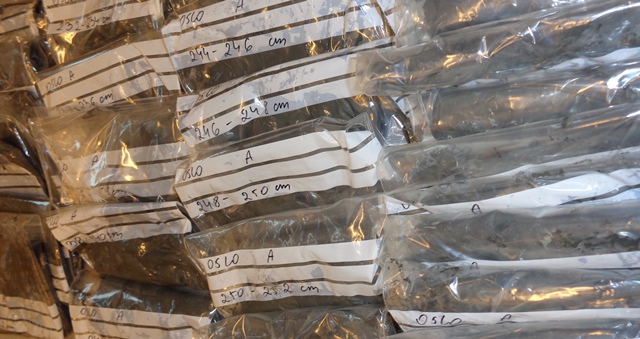 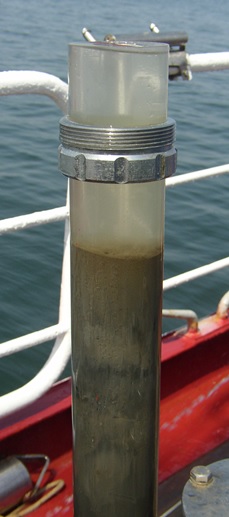 Analyses
grain-size & humidity
Pb-210 dating / C-14 dating  
Corg, Ntot, black carbon, δ15N/14N, δ13C/12C - EA/IRMS
phytoplankton pigments; HPLC-DAD, FL
contaminants  (PAHs, OTs, NPs) - GC-MS
Elements (69 & their forms) - HR-ICP-MS
Biotoxins – DNA analyses, LC-MS/MS
Diatoms (geological proxies)
genotoxicity, mutagenicity, endocrine-disrupting activity
	    - CALUX assays
Results

 scientific paper (submitted for publication)
’Pigments in recent sediments as environmental indicators – comparison of the Gulf of Gdańsk (southern Baltic) and the Oslofjord/Drammensfjord (Norway)’,
     	
	authors: M.Szymczak-Żyła, M.Lawręc, A.Winogradow,    
      A.Zaborska, G.D.Breedveld, G.Kowalewska*
scientific conferences  
	9th International  SedNet conference (oral presentation),
       Kraków 23-26.09.2015
	’Marine sediment indicators in the Gulf of Gdańsk and Oslofjord -
	a comparison of climate change impacts on the ecosystem’	
	
	authors: G.Kowalewska, H.Mazur-Marzec, G.D.Breedveld, 	T.Ciesielski, A.Filipkowska, M.Szymczak-Żyła, L.Lubecki, 	M.Lawręc, A.Oen
- 31st IAS Meeting, 22-25.06.2015 (poster),
	Kraków (International Association of Sedimentologists)
	’Chloropigment in deep marine sediments as proxies of climate 	change - driven eutrophication’
    	authors: M.Szymczak-Żyła, G.Kowalewska, G.D.Breedveld
	- ECSA 55 Conference, 6-9.09.2015  (poster),
	London (Estuarine Coastal Sciences Association)
	’Chloropigments proxies in recent sediments – comparison of the 	Gulf of Gdańsk (Poland) and Drammen/Oslofjord (Norway)’			
	authors: M.Szymczak-Żyła, G.Kowalewska, A.Filipkowska, L.Lubecki, 	M.Lawręc, A.Zaborska, A.Winogradow
31 IAS, Kraków 2015, 23-26.09
55 ECSA, London 2015, 6-9.09
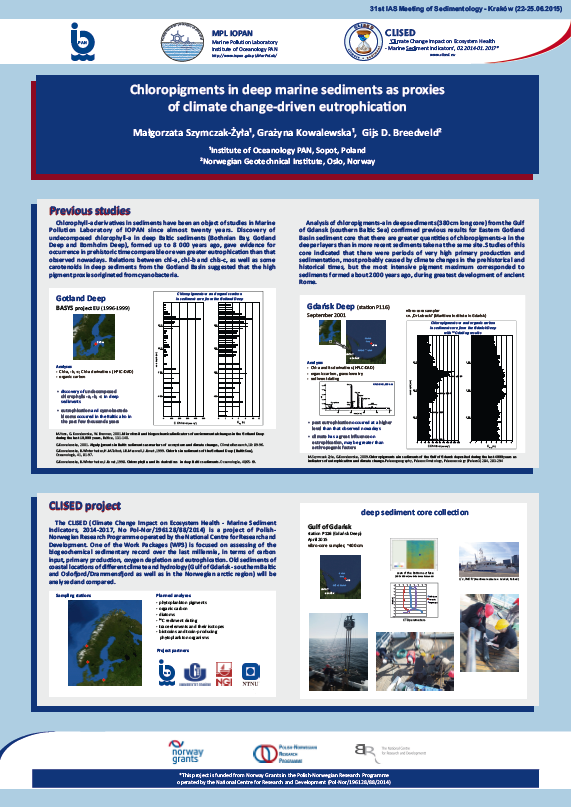 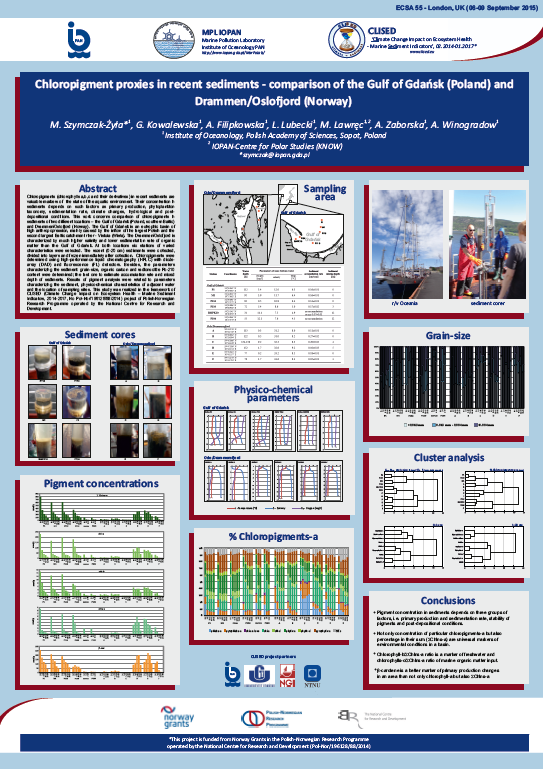 Project promotion

leaflets
XI Conference of Marine Chemistry Section of the Polish Scientific 
 Committee on Ocean Research, IO PAN, Sopot, 24.10.2014 (poster)
	’Indicators of environmental state – recent sediments of the Gulf of 	Gdańsk and the Oslo’
	authors: G.Kowalewska, M.Szymczak-Żyła, A.Filipkowska, L.Lubecki, 	I.Złoch, A.Zaborska, A.Winogradow, H.Mazur-Marzec, A.Toruńska-	Sitarz, A.Krakowiak, T.Ciesielski, M.Ardelan, G.D.Breedveld, A.Oen
	- VIII Sopot Day of Science, Sopot, 23.05.2015 (poster)
	'Climate Change Impact on Ecosystem Health - Marine Sediment 	Indicators', 02.2014-01.2017
webpage (http://www.iopan.gda.pl/clised/)
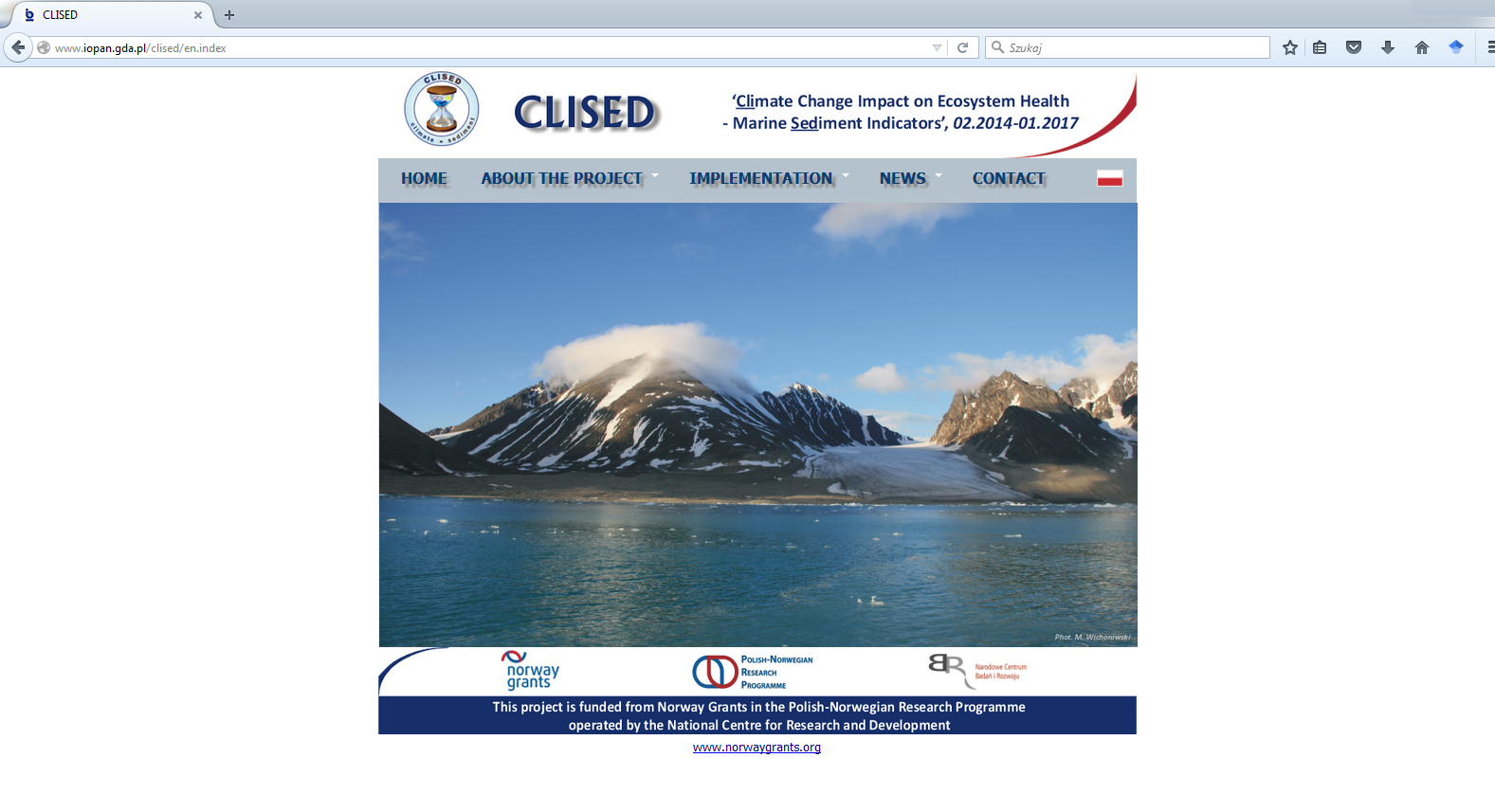 Webpage
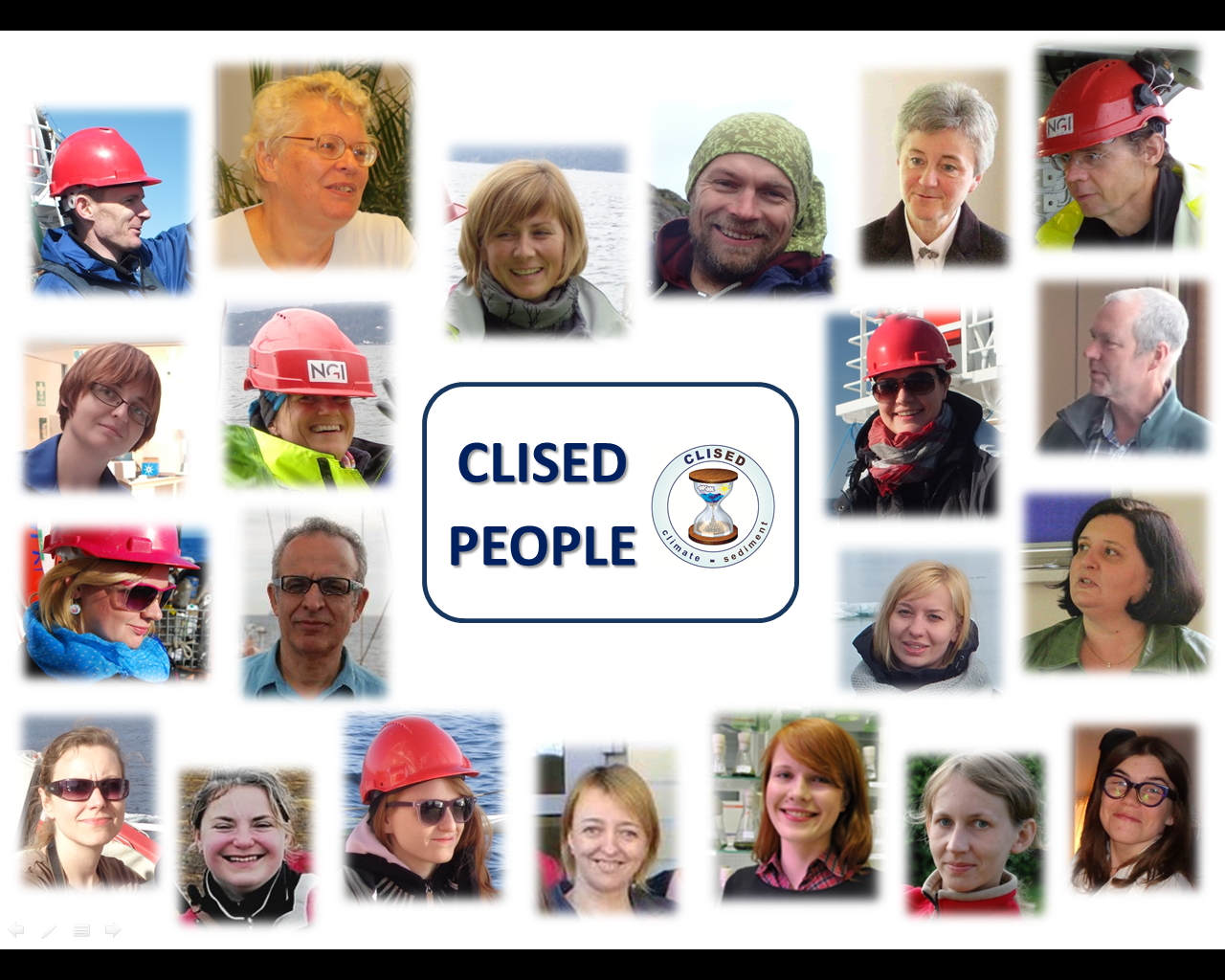